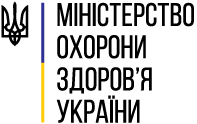 Універсальне охоплення послугами охорони здоров’я
Стратегія розвитку системи охорони здоров’я до 2030 року


Публічні консультації
7 грудня 2021 року
1
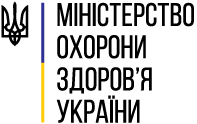 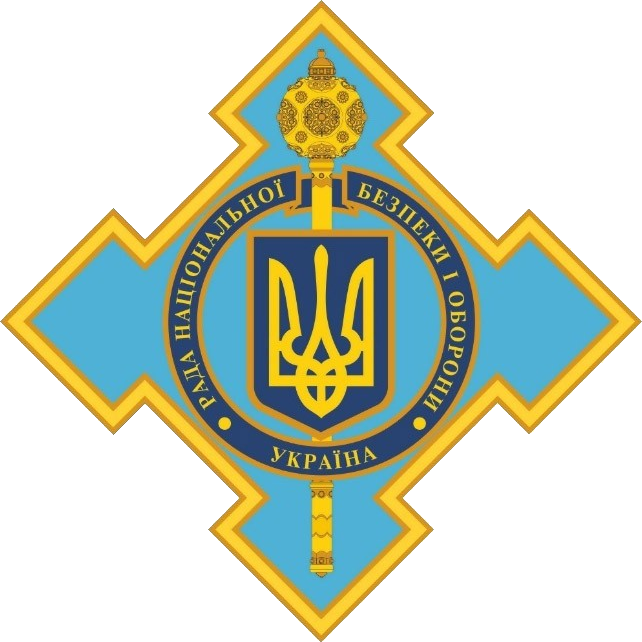 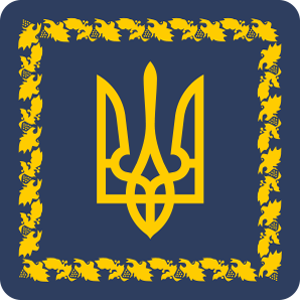 Рада національної безпеки і оборони України відзначає про:

несистемність реформування галузі
розбалансованість функціонування галузі
неефективність державного управління 
ускладення у плануванні діяльності
невідповідність тарифів витратам та їх неповнота
неповноцінність профілактичної складової
недостатній рівень забезпечення ресурсних потреб
відсутність стратегії щодо забезпечення кадрів
УКАЗ ПРЕЗИДЕНТА УКРАЇНИ № 369/2021:

«…забезпечити розроблення та затвердження Стратегічного плану розвитку системи охорони здоров’я населення на період до 2030 року…»
2
Передумови та контекст розробки
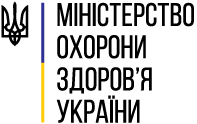 Національна стратегія реформування системи охорони здоров’я на 2015-2020 роки визначила вектор реформи охорони здоров’я

Стратегія розвитку системи охорони здоров’я 2030 розроблює МОЗ із залученням ключових стейкхолдерів сфери охорони здоров’я та у співпраці з міжнародними партнерами
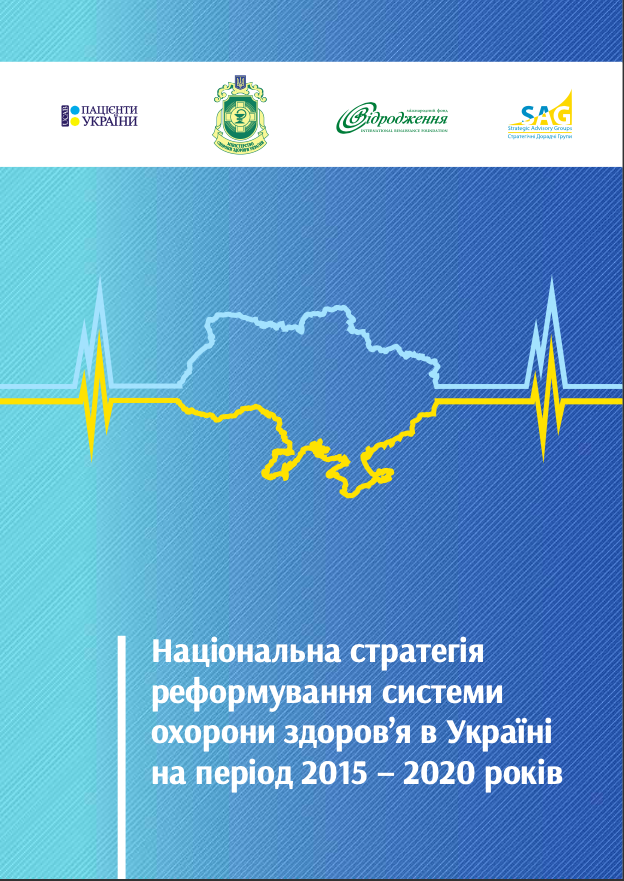 3
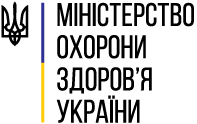 Мета
Метою Стратегії є сприяння здоров’ю та добробуту громадян шляхом забезпечення справедливого доступу до якісних медичних послуг, побудови стійких систем охорони здоров’я та забезпечення участі суспільства у їх діяльності
4
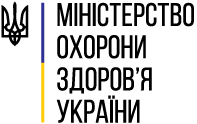 Цінності та керівні принципи
орієнтованість на людей 
права людини
справедливість
людський розвиток
людино-центрована медична допомога
біо-психосоціальна модель
спільне вироблення послуг охорони здоров’я (co-production) 
гендерно чутливий (gender-sensitive) та перетворюючий/ трансформуючий (gender-transformative) підхід
політика та прийняття рішень на основі доказовості (evidence-based, data-driven policy and decision making)
розвиток ринку охорони здоров’я
відповідальність держави
5
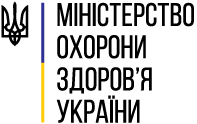 Ключові напрями розвитку
Врядування у сфері охорони здоров'я
Універсальне охоплення послугами охорони здоров'я
Громадське здоров'я, готовність та реагування на надзвичайні ситуації 
Залученість людей та громад
Кадрові ресурси системи охорони здоров'я (КРОЗ)
6
Напрям 2: Універсальне охоплення послугами охорони здоров'я
Стратегічний пріоритет 1: Здоров’я людей покращується завдяки впровадженню ефективної інтегрованої моделі, яка забезпечує збалансоване, науково обґрунтоване, безперервне надання якісних і безпечних послуг
Стратегічний пріоритет 2: Люди мають фінансовий захист при отриманні необхідних послуг в ОЗ, не зазнають катастрофічних витрат у випадку хвороби та не сплачують неформальні платежі 
Стратегічний пріоритет 3: Гарантовано фармацевтичну безпеку  країни, та  безперебійний  доступ людей до сучасних, ефективних і безпечних лікарських засобів та медичних виробів.
7
Здоров’я людей покращується завдяки впровадженню ефективної інтегрованої моделі, яка забезпечує збалансоване, науково обґрунтоване, безперервне надання якісних і безпечних послуг
Посилити спроможність ПМД у вирішенні більшості проблем людей в питаннях їх здоров’я 
Забезпечити пріоритет послуг профілактики і раннього виявлення 
Привести мережу надавачів послуг охорони здоров’я у відповідність до потреб людей і наявних ресурсів
Створити єдиний медичний простір, в якому працюють єдині правила
Забезпечити розвиток послуг з реабілітації і догляду за людиною та інтеграцію їх з послугами інтенсивного лікування
Впровадити систему управління якістю в охороні здоров’я на національному, регіональному та локальному рівнях
Забезпечити доступність людей до якісних та безпечних послуг охорони здоров’я, у тому числі цифрових та з використанням телемедичних технологій
Використовувати iнклюзивний підхід при розробці послуг охорони здоров’я, в тому числі цифрових, з урахуванням потреб осіб з інвалідністю,  порушеннями функцій та обмеженнями життєдіяльності.
8
Люди мають фінансовий захист при отриманні необхідних послуг в ОЗ, не зазнають катастрофічних витрат у випадку хвороби та не сплачують неформальні платежі
Затвердити довгострокову стратегію фінансування охорони здоров'я 
Продовжити об’єднання (пулінг) коштів з різних бюджетів для фінансування системи охорони здоров’я 
Запровадити більш ефективне витрачання публічних ресурсів шляхом введення стратегічних (активних) закупівель послуг в ОЗ через Національну службу здоров’я України (НСЗУ).
НСЗУ має стати єдиним національним замовником послуг в сфері ОЗ,
Зробити більш чітким та прозорим політичний процес розробки та тарифікації програми медичних гарантій
Розширити фінансовий доступ людей до лікарських засобів та медичних виробів з позитивного переліку на амбулаторному та госпітальному рівнях
Синхронізувати трансформацію системи фінансування з плануванням спроможної госпітальної мережі, яка буде базуватись на потребах пацієнтів та можливостях системи охорони здоров’я
Запровадити багаторічні контракти на пріоритетні послуги для забезпечення стійкості та передбачуваності фінансування, а також для планування інвестицій
Стимулювання розвитоку ринку добровільного медичного страхування
9
Гарантовано фармацевтичну безпеку  країни, та  безперебійний  доступ людей до сучасних, ефективних і безпечних лікарських засобів та медичних виробів.
Гармонізувати державні політики доступу до лікарських засобів та медичних виробів, в тому числі внаслідок розробки єдиної політики ціноутворення на лікарські засоби. 
Утворити незалежну агенцію з Оцінки Медичних Технологій в якості єдиного експертного органу який забезпечує обґрунтованість та доказову базу відбору та оцінки ефективності лікарських засобів, медичних виробів, а також розширенню ПМГ. 
Стимулювати розвиток фармацевтичної  галузі в Україні.
Забезпечити механізми екстреного доступу до лікарських засобів та медичних виробів
Впровадження маркування контрольними (ідентифікаційними) знаками лікарських засобів із використанням технологій розподілених баз даних
Забезпечити гармонізацію регулювання виробництва та обігу лікарських засобів із законодавством ЄС з урахуванням вимог Угоди про асоціацію з ЄС та умов членства в міжнародних організаціях. 
Забезпечити доступ населення до ефективних лікарських засобів шляхом встановлення в Україні суворої регуляторної системи.
10
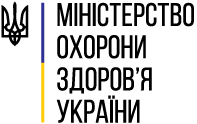 Дякую за увагу
11